Basic Facts and Computations
Building Fluency and Conceptual Understanding
Middle School Level
Copyright © 2016 American Institutes for Research. All rights reserved.
Developing an Understanding of the DBI Process
Handout #1
2
The DBI Process
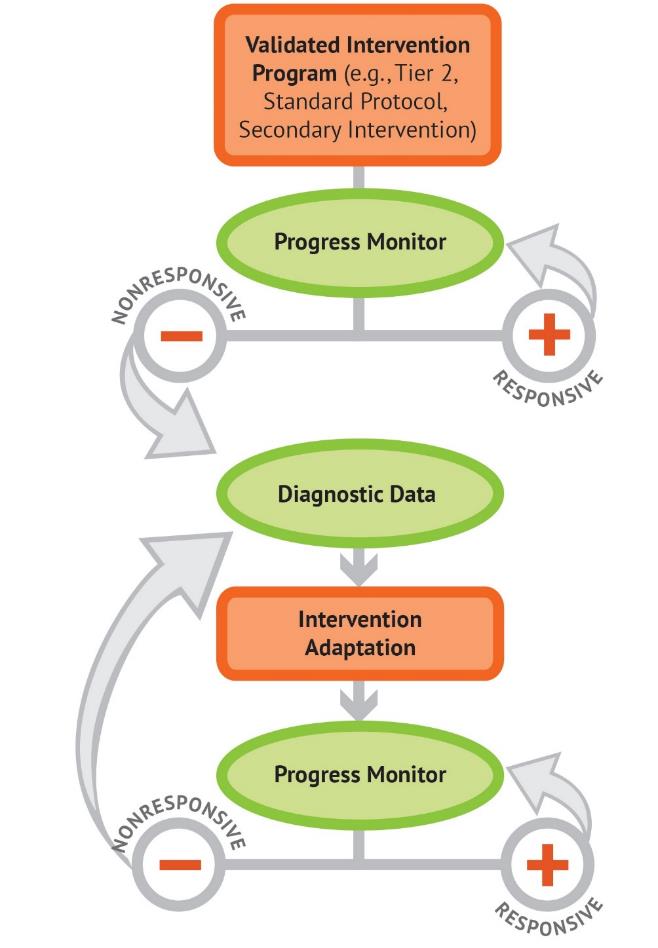 3
Introduction to Intensive Intervention
For additional information on the DBI process, check out the Introduction to Intensive Intervention module.
The self-paced module:
Defines intensive intervention and DBI;
Describes how intensive intervention fits within a tiered system such as MTSS (multi-tiered system of supports), RTI (response to intervention), or PBIS (positive behavior intervention and supports); and
Demonstrates how intensive intervention can provide a systematic process to deliver specialized instruction for students with disabilities.
https://intensiveintervention.org/resource/self-paced-introduction-intensive-intervention
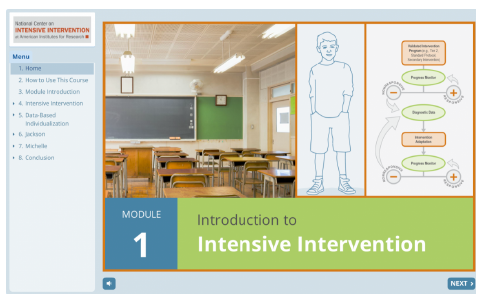 4
Characteristics of Instruction Across the Tiers
DBI is an approach to intensive intervention.
* Or as indicated by the assessment instructions.
5
Five DBI Steps
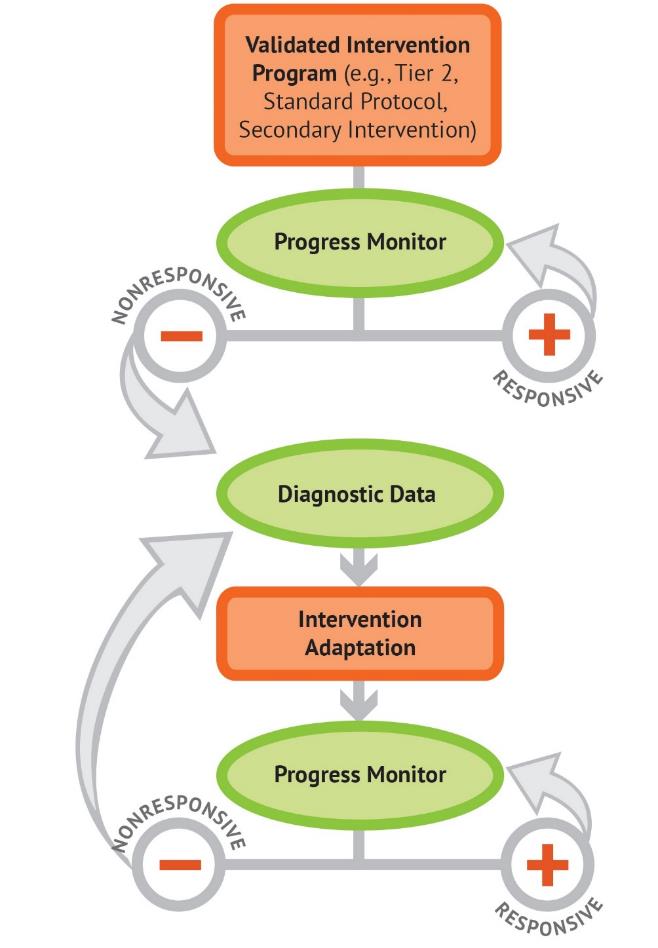 Secondary intervention program, delivered with greater intensity
Progress monitoring
Informal diagnostic assessment
Adaptation
Continued progress monitoring, with adaptations occurring whenever necessary to ensure adequate progress
6
Mathematics Facts
Handout  #2
7
Why do students struggle with math facts?
Ineffective strategy use
Weaknesses in the following:
Retrieval or fluency
Procedures 
Higher level or conceptual understanding 
Arithmetic relations among numbers
Working memory can affect a child’s ability to apply strategies to effectively solve whole-number computations and word problems
Sources: Geary, 1993, 2005; Gray, Pinto, Pitta, & Tall, 1999; Impecoven-Lind & Foegen, 2010; Jayanthi, Gersten, & Baker, 2008; Hecht, Close, & Santisi, 2003; Raghubar, Barnes, & Hecht, 2009; Swanson & Jerman, 2006; Swanson, Jerman, & Zheng, 2008
8
What is expected of students?
Third-grade students demonstrate mastery, defined as at least 80% accuracy
Addition and subtraction facts
Products of two 1-digit numbers 
Beyond basic fact mastery, students must extend fact knowledge to application of multistep problems involving different operations (CCSS-M & NCTM, 2014; NMAP, 2008)
Sources: National Governors Association Center for Best Practices & Council of Chief State School Officers: Common Core State Standards for Mathematics (CCSS-M) & NCTM, 2014; National Mathematics Advisory Panel (NMAP), 2008
9
Role of Facts in Middle School
Review fact strategies beginning with addition/subtraction, then multiplication/division
Addition and subtraction
If student can explain an efficient strategy, practice mixed problems.
Set a realistic goal.
Determine whether student understands regrouping.
If older than Grade 6, may want to consider calculator for addition and subtraction.
Multiplication and Division
Review effective strategies systematically.
Set a realistic goal.
Practice daily. 
Provide practice and support in using multiplication chart beyond basic facts.
10
Vocabulary for Teaching Facts and Computation
Handout 33
11
Vocabulary List
Brainstorm a list of words you use when teaching facts and computation.
READY
SET
GO!
12
Activity
13
Mathematics Vocabulary: Best Practices
Direct, Explicit Teaching
Student-friendly definition
Examples and nonexamples
Graphic organizers
Vocabulary charts
Use in a Meaningful Context
Preteach
Model correct vocabulary during explanations 
Practice the vocabulary in context
Create word walls or other vocabulary visuals for reinforcement
Review and reinforce correct mathematics vocabulary
14
Fact Strategies and Progression
Handout  #4
15
Fact Progression: Addition and Subtraction
16
Fact Progression: Multiplication and Division
17
Fact Progression: Multiplication and Division
18
Teaching Multidigit Computation
From Basic Facts to Multistep
Handout #5
19
Multidigit Operation Computations and Types of Errors
Addition and subtraction
With and without regrouping
With and without decimals
Fractions
Multiplication and division
Multidigit
With and without decimals
Fractions
Integers
Adding and subtracting
Multiplication and division
20
Computations: Errors and Misconceptions
Overarching errors
Procedural errors 
Fact errors
Strategy error
Misconception
Beliefs or faulty thinking that students form from hearing incorrect math or being taught shortcuts that remove math concept development
More conceptual in nature
21
Instructional Progression: Evidence-Based Practices
Multiple representations
When a new strategy is introduced, it is best to start with the concrete representation(s)
Link concrete to part-part-whole mat, number lines, groups, integer chips/zero pairs
Move to a symbolic or pictorial representation(s)
Including number lines, ten-frames, pictures of the manipulatives
Abstract or equations alone
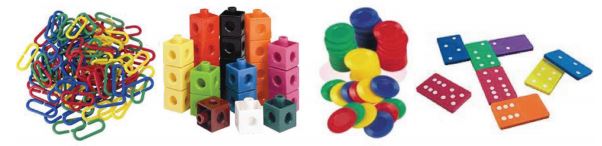 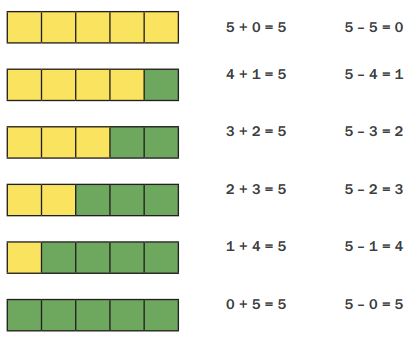 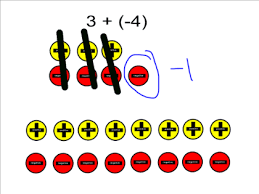 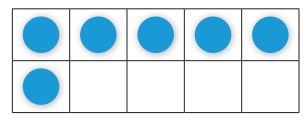 22
Scaffolding Within DBI
The scaffold, as it is known in building construction, has the following five characteristics: 
It provides a support.
It functions as a tool. 
It extends the range of the worker.
It enables a worker to accomplish a task not otherwise possible. 
It is used to selectively aid the worker where needed (Greenfield, 1999, p. 118).
Types of instructional scaffolds
Teacher or peer
Content and task
Materials
23
Teacher and Peer Scaffolds
Address prerequisite skills
Preview new skills
Types of questions or clarification questions
Including follow-up questions
Teach students to ask questions and explain thinking
Moves conversations away from only teacher–student to student–student
Reduce the “step size” from one idea or representation to the next
Teach the use of cognitive strategies
24
Content and Task Scaffolds
Build sequence of skills to introduce easier concepts first
Increase difficulty based on data
Use of high probability to develop worksheets
Sequence instruction so teacher models and then decreases role as lesson continues
Guide students to work with one another; reciprocal teaching
25
Material Scaffolds
Types and sequences of manipulatives
Counters
Number lines
Ten-frames
Part-part-whole mats
Base 10 materials
Use of games and puzzles
Linking instruction to word walls
Use of technology
26
Strategies: Addition and Subtraction
Connect to basic facts
Systematic practice
Create multidigit problems containing facts already mastered
Focus on the conceptual understanding rather than facts
Link operations through fact family
Use multiple representations to develop the understanding of how addition and subtraction are connected
Practice addition and subtraction together, as a means to check work, as well as to develop mastery
27
Strategies: Addition and Subtraction
Isolate the place-value columns.
  28		2 tens	8 ones
+14	           +  1 ten	4 ones
  42	 	3 tens	12 ones = 4 tens,	2 ones

Connect to powers of 10 to help identify patterns within place value.
  2	  20	  200 
+3	+30	+300
  5	  50	  500
Mix problems that require regrouping with those that do not.
28
Strategies: Multiplication and Division
Connect to basic facts
Systematic practice
Create multidigit problems containing facts already mastered
Focus on the conceptual understanding rather than facts
Link operations through fact family
For division, think multiplication
Show how the operations are related
Show and explain the traditional algorithm
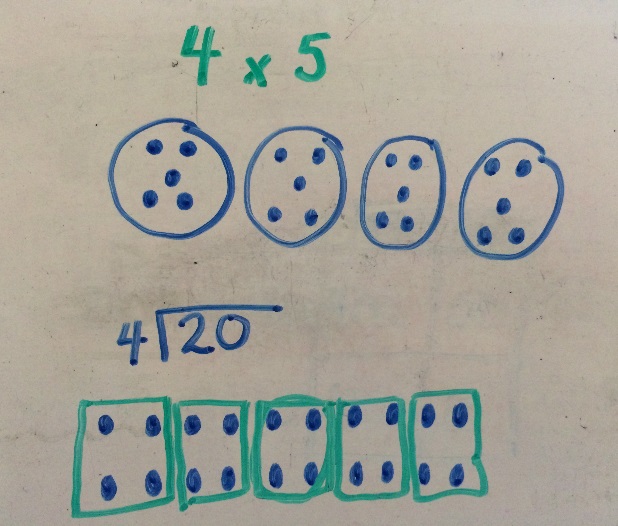 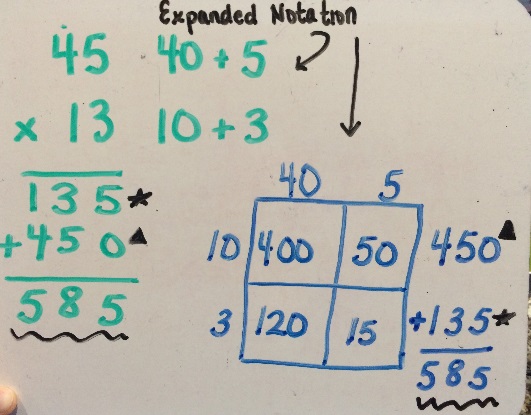 29
Case Examples: Error Analysis
Identifying Error Patterns to Help Individualize Instruction
Handout #6
30
Case Examples
Complete the table for each student.
Identify the type of error
Fact error/procedural error
Conceptual or misconception
What evidence do you have to justify the type of error?
What instructional adaptations are necessary?
31
Case Example 1
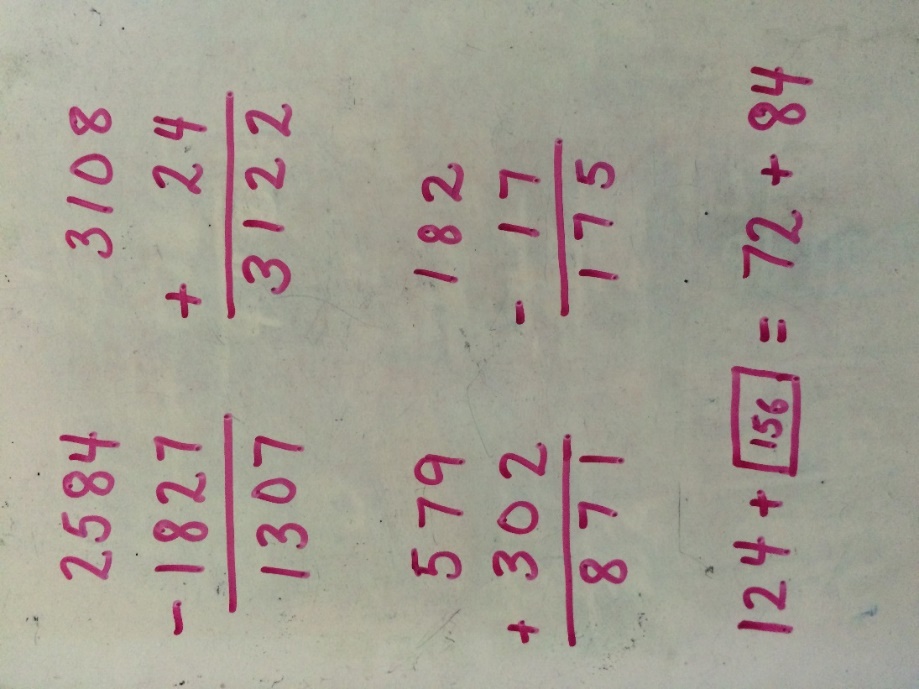 32
Case Example 1
33
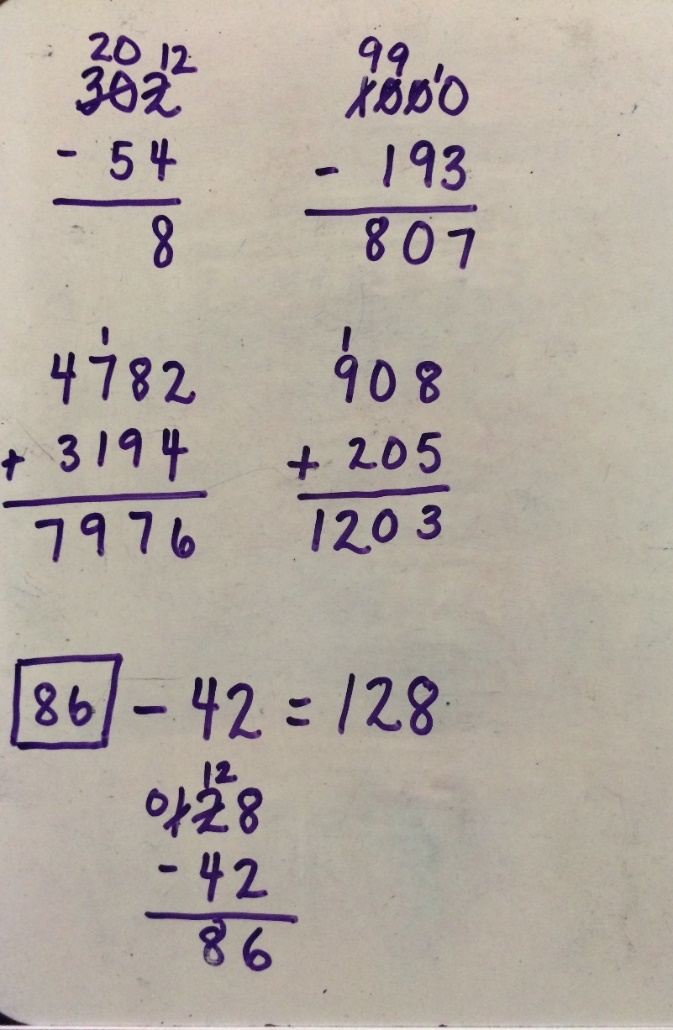 Case Example 2
34
Case Example 2
35
Case Example 3
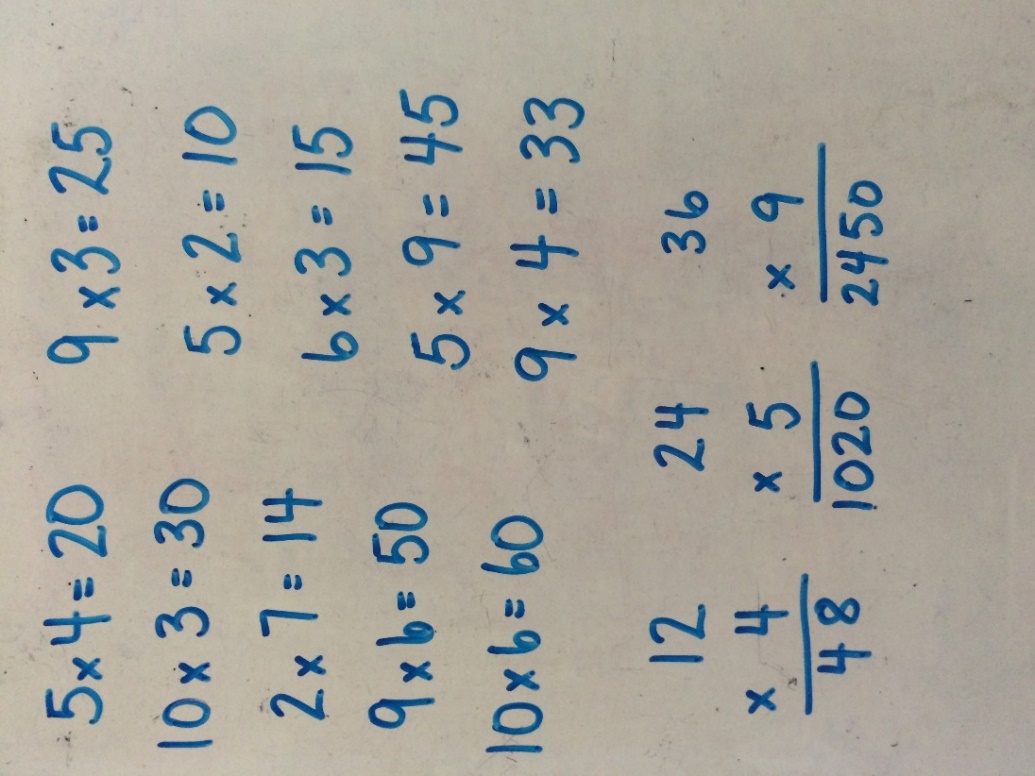 36
Case Example 3
37
Case Example 4
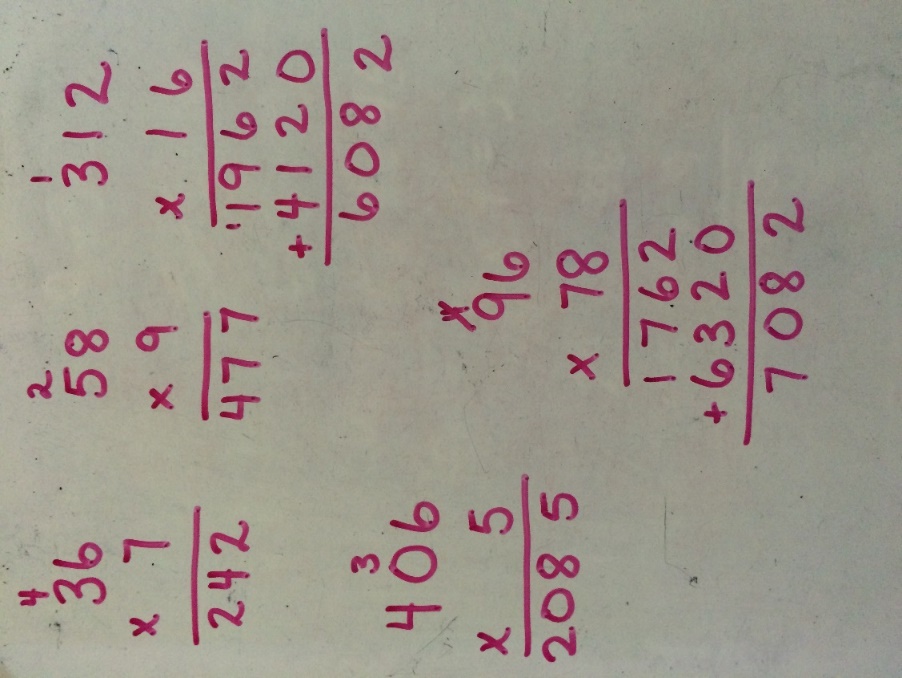 38
Case Example 4
39
Case Example 5
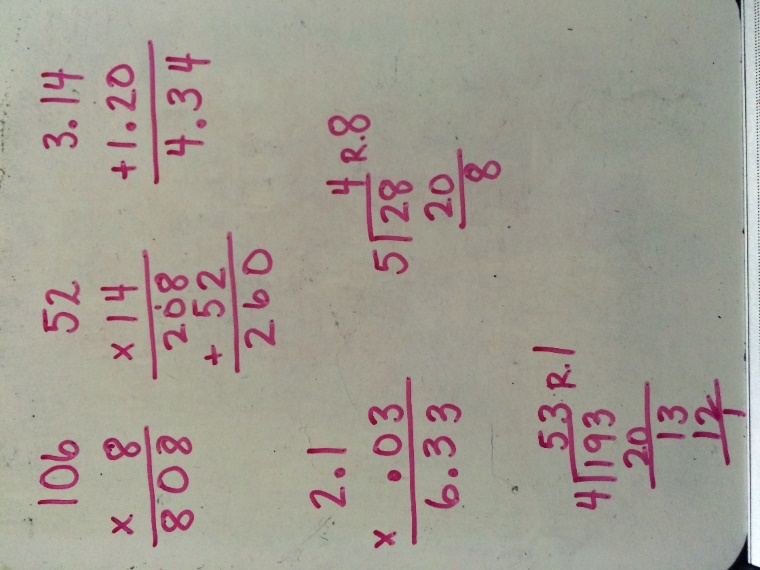 40
Case Example 5
41
Case Example 6
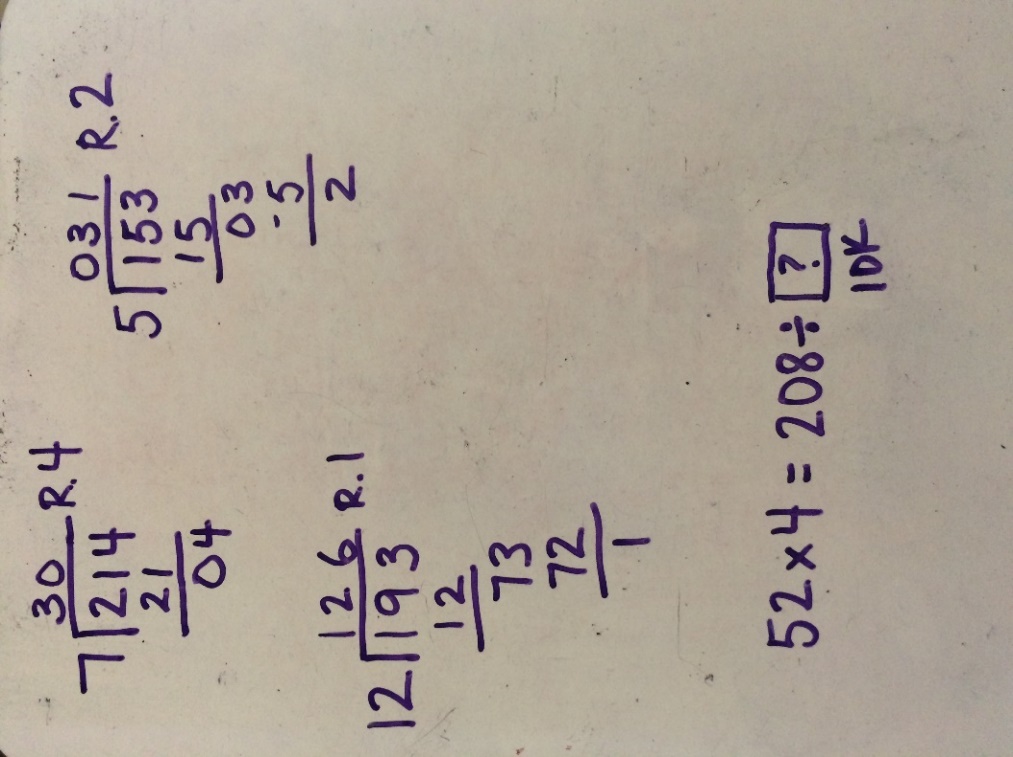 42
Case Example 6
43
Case Example 7
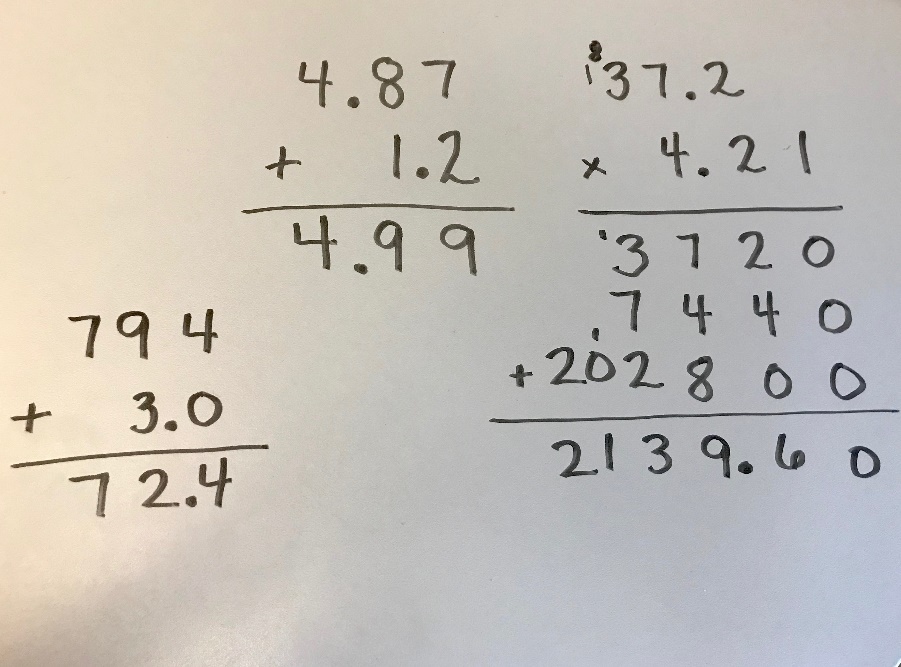 44
Case Example 7
45
Case Example 8
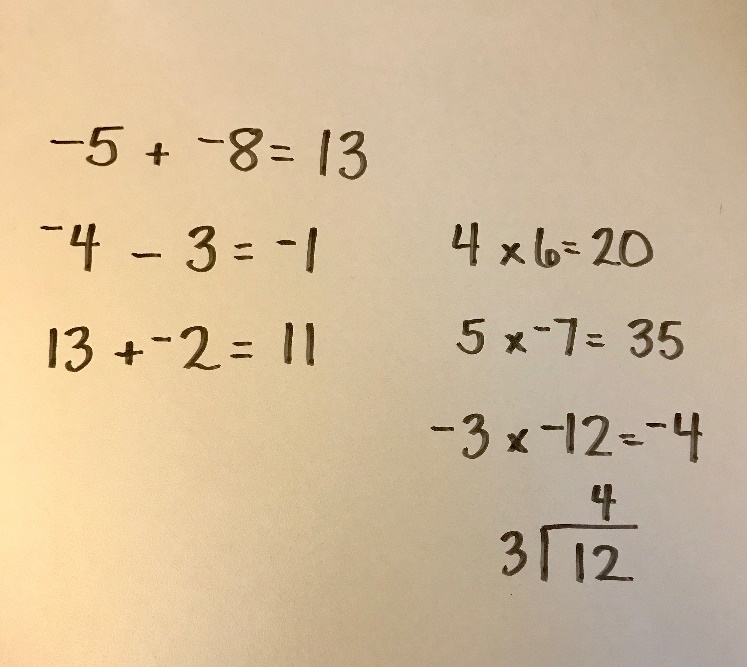 46
Case Example 8
47
Case Examples: Class Analysis
Identifying Common Trends in Data to Drive Class Instruction and to Identify Students in Need of More Intensive Intervention
Handout #7
48
HELP!
The teacher has to design the intervention class to meet the needs of the 10 students.
Provide the following support by answering each question:
How should the teacher group the students?
Which fact strand should each student or group practice daily? How did you make this determination?
Thinking about the skills at grade level, where do you think the students will have the greatest challenge? 
On which prerequisite skills should intervention groups focus? 
What do you think will be the greatest challenge for this teacher?
49
Class A: Grade 6
Math Fact Progress Monitoring (total correct)
100 facts per page; 1-minute timed test
50
Class A: Grade 6
AIMSWeb, BOY results on grade level
51
Class B: Grade 7
Math Fact Progress Monitoring (total correct)
100 facts per page; 1-minute timed test
52
Class B: Grade 7
AIMSWeb, BOY results on grade level
53
Conclusion
Handout #8
54
In Summary
Explicit instruction of basic math facts is vital! For students who struggle, teachers must be systematic in how they deliver fact instruction. 
Students need mastery of facts, starting with addition and subtraction, to be successful in multidigit computations, thus freeing their working memory.
For older students who have received instruction in addition and subtraction but still lack mastery, they could be transitioned to calculators with explicit instruction in multiplication and division, reviewing addition and subtraction regularly.
Teachers should use multiple representations to show how to solve facts and build conceptual understanding that leads to procedural fluency.
55
Disclaimer
This module was produced under a grant from the Investing in Innovation Fund (i3), U.S. Department of Education, Award No. U411C140029.

The views expressed herein do not necessarily represent the positions or polices of the U.S. Department of Education. No official endorsement by the U.S. Department of Education of any product, commodity, service, or enterprise mentioned in this website is intended or should be inferred.
56